Using Schematron for Analyzing Conformance to Best Practices for EAD, TEI, and MODS(and some other thoughts on workflow tools)
Jenn Riley
Metadata Librarian
Indiana University Digital Library Program
Consistency is a challenge
Document-centric XML (TEI, EAD) is very difficult to create consistently
Some common tools to help:
Schema/DTD validation
Tag libraries
XML templates
Example documents
Keyboard macros
Detailed encoding guidelines
These are not enough!
7/11/09
ALA 2009 - ALCTS NRMIG
2
Another possible tool layer
Machine validation of a file against local encoding guidelines
Can only go so far, but that far is extremely helpful
Indiana University implemented using:
Schematron (http://www.schematron.com)
<oXygen /> plugin architecture
7/11/09
ALA 2009 - ALCTS NRMIG
3
Inspiration: RLG EAD Report Card
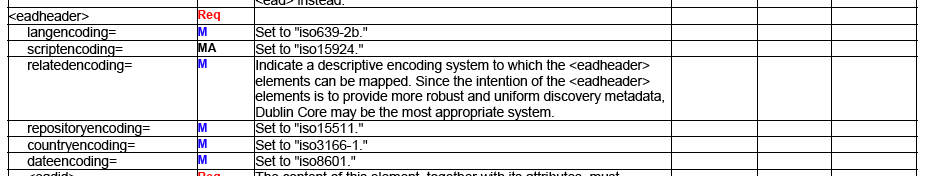 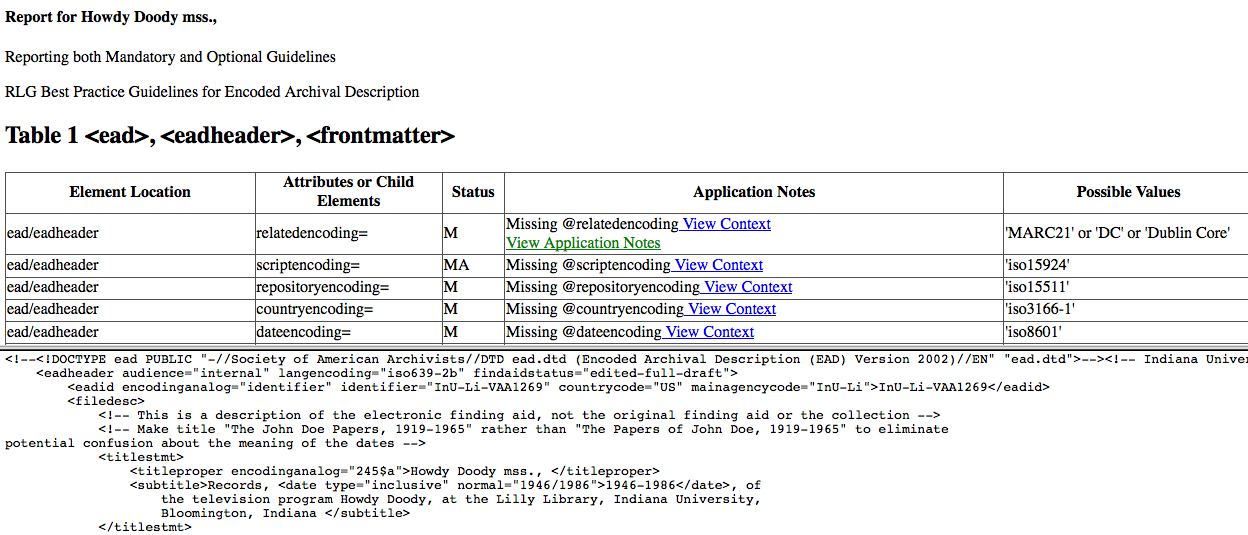 7/11/09
ALA 2009 - ALCTS NRMIG
4
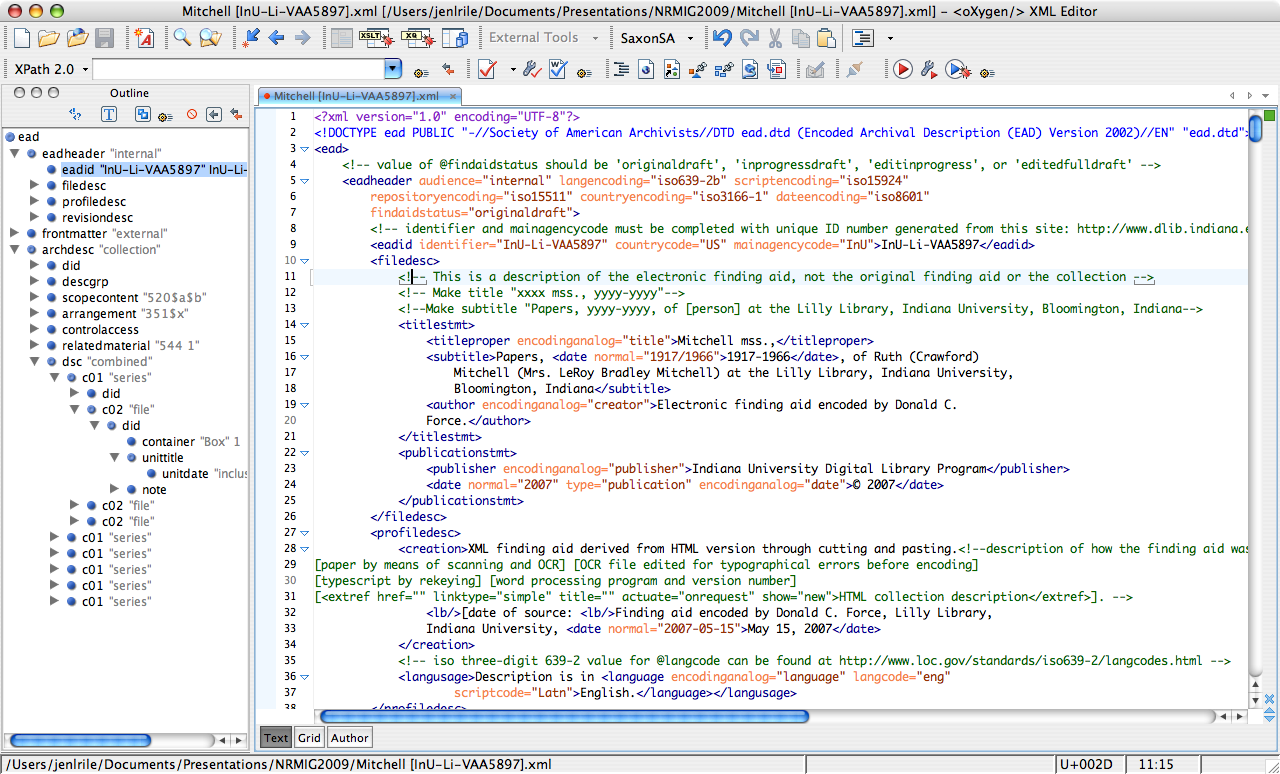 7/11/09
ALA 2009 - ALCTS NRMIG
5
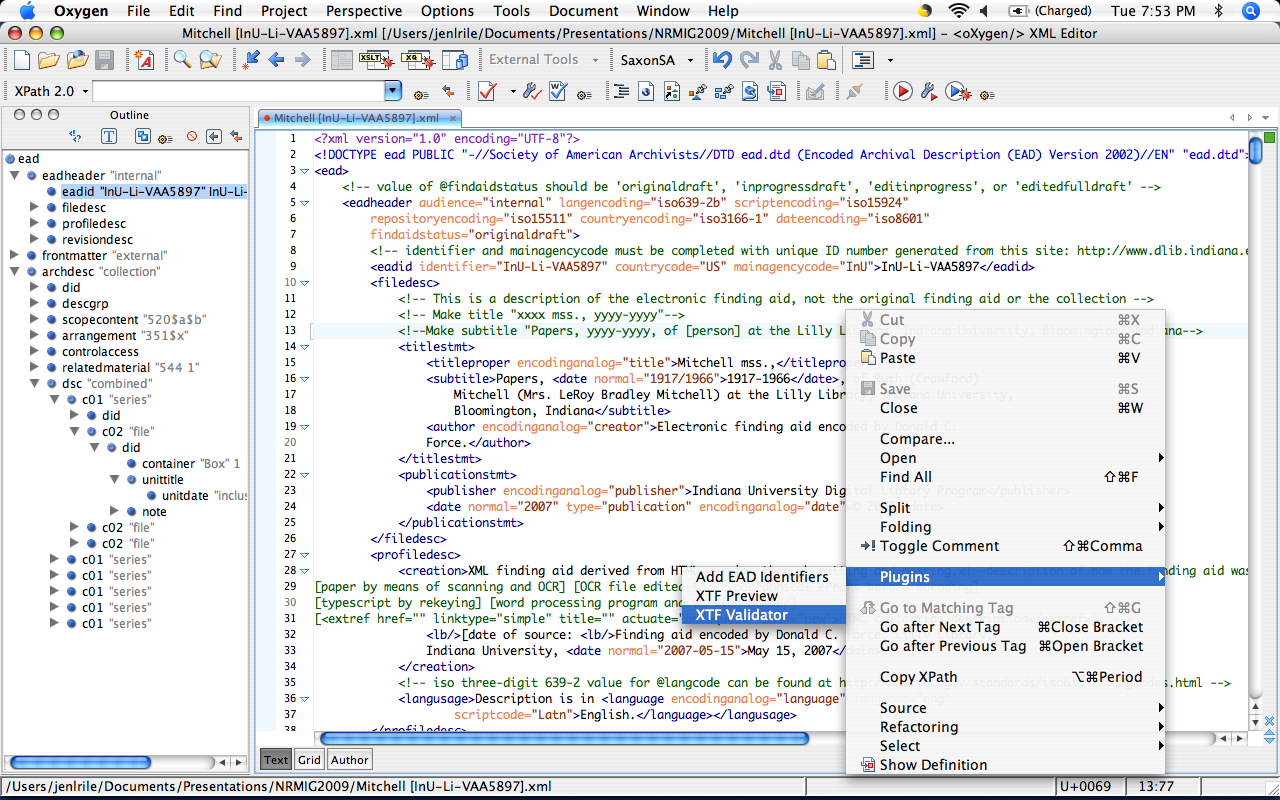 7/11/09
ALA 2009 - ALCTS NRMIG
6
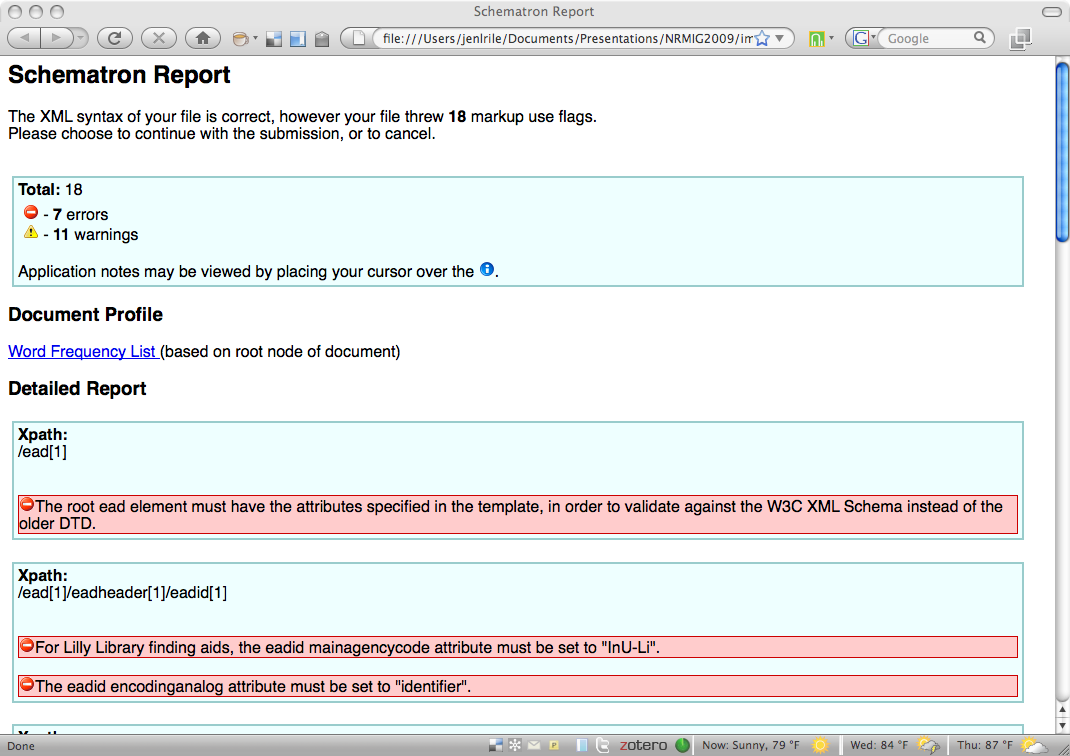 7/11/09
ALA 2009 - ALCTS NRMIG
7
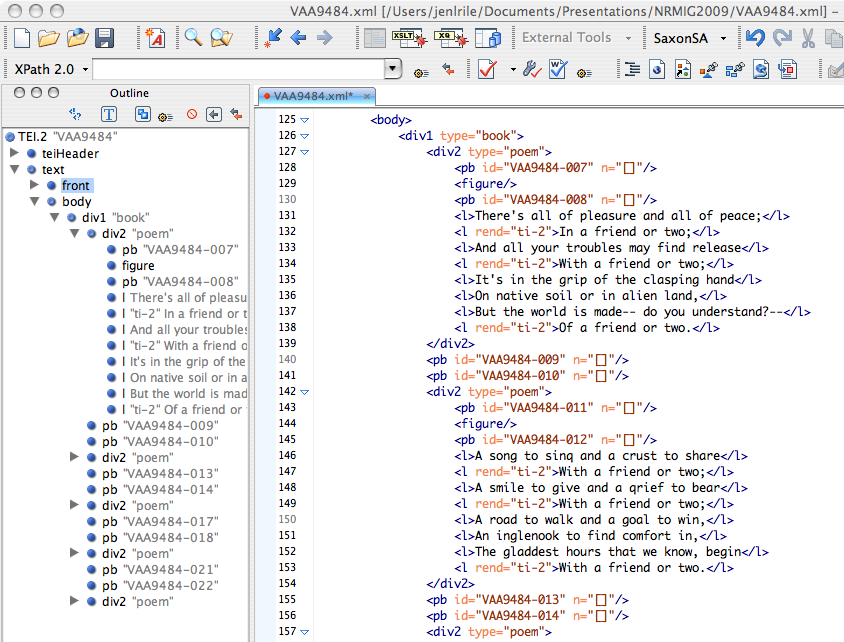 7/11/09
ALA 2009 - ALCTS NRMIG
8
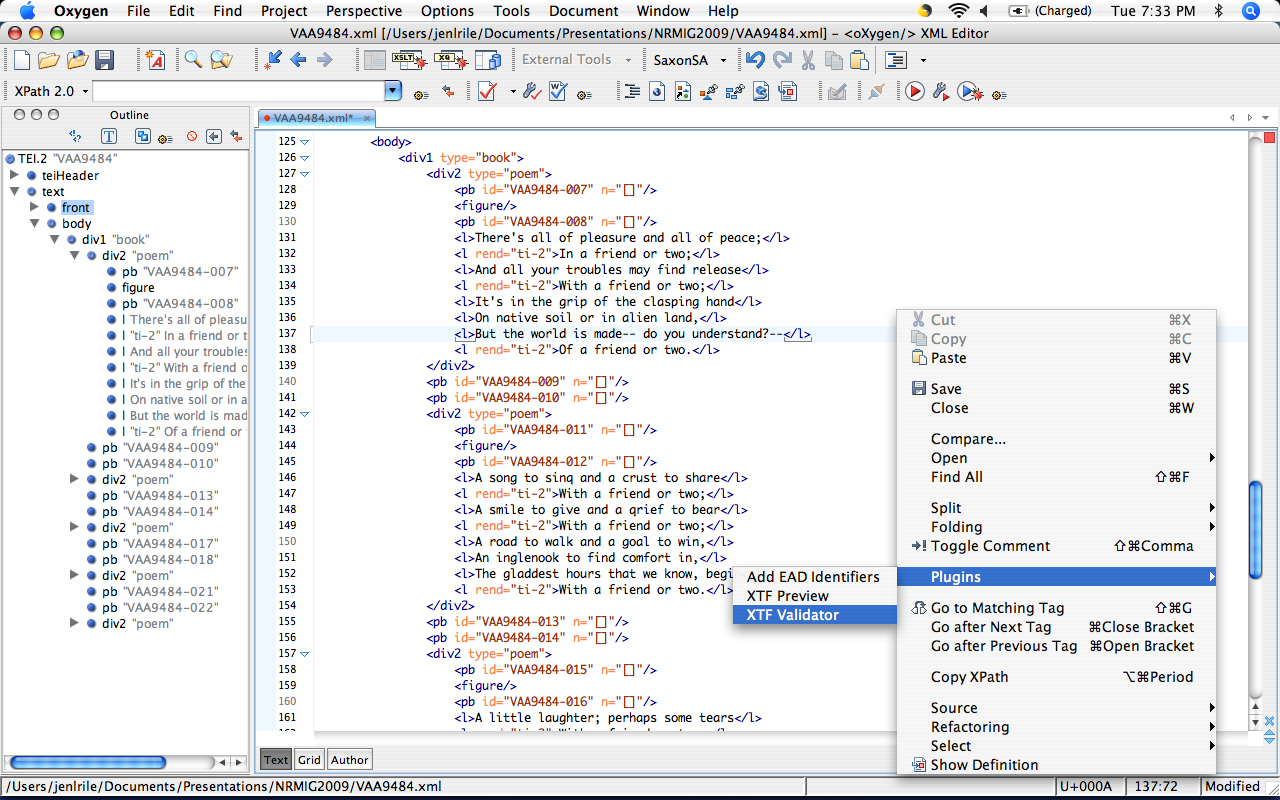 7/11/09
ALA 2009 - ALCTS NRMIG
9
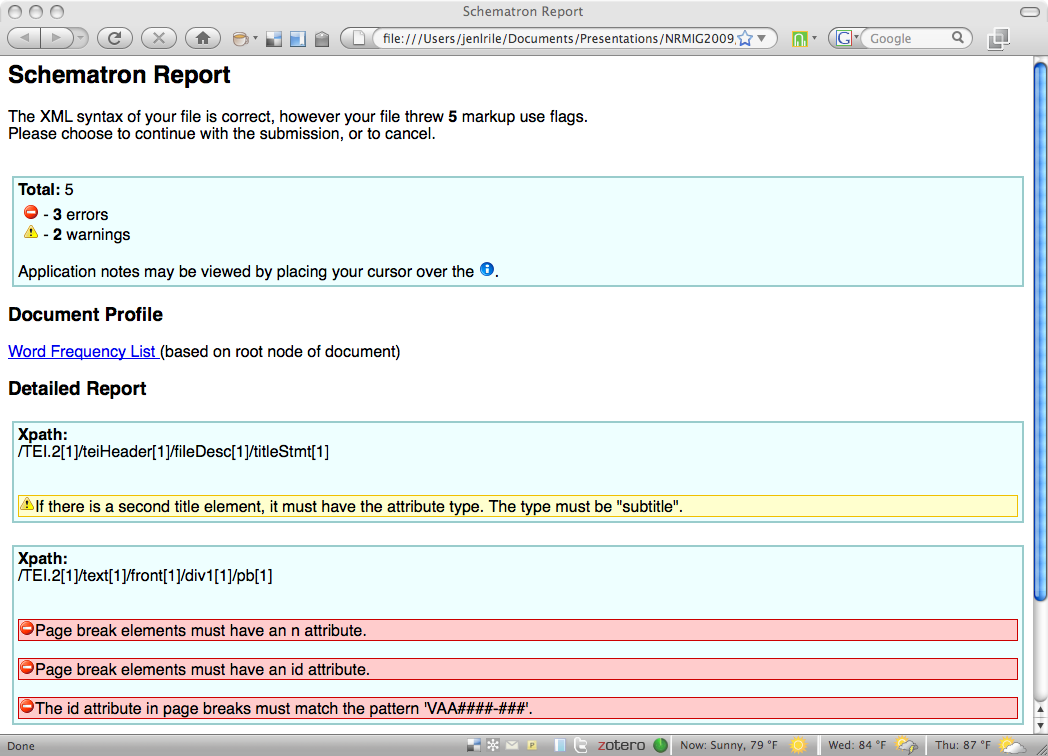 7/11/09
ALA 2009 - ALCTS NRMIG
10
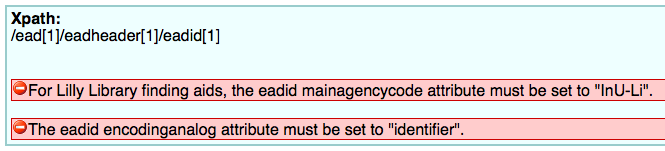 7/11/09
ALA 2009 - ALCTS NRMIG
11
More info on Schematron
ISO/IEC 19757 - Document Schema Definition Languages (DSDL) - Part 3: Rule-based validation – Schematron.
Be careful! http://www.schematron.com has the primary specs; http://schematron.com is for a particular company’s tool using them. (Weird.)
This is the page you want:
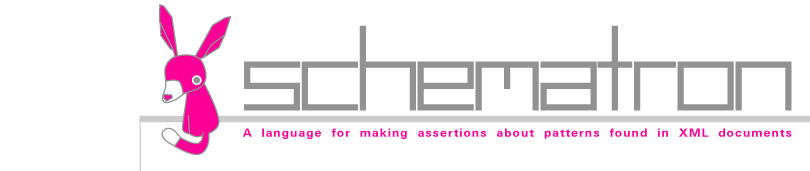 7/11/09
ALA 2009 - ALCTS NRMIG
12
Using a Schematron file
Schematron home page provides two distributions:
One for XSLT 1.0 processors and one for 2.0 processors
Each includes a set of three stylesheets to be used in turn on the Schematron file
Result of this processing is a stylesheet to be run on your XML instance document
IU implementation wraps this all up into an <oXygen /> plugin written in Java
You could also pipe them together with a shell script, a Windows .bat file, etc……
7/11/09
ALA 2009 - ALCTS NRMIG
13
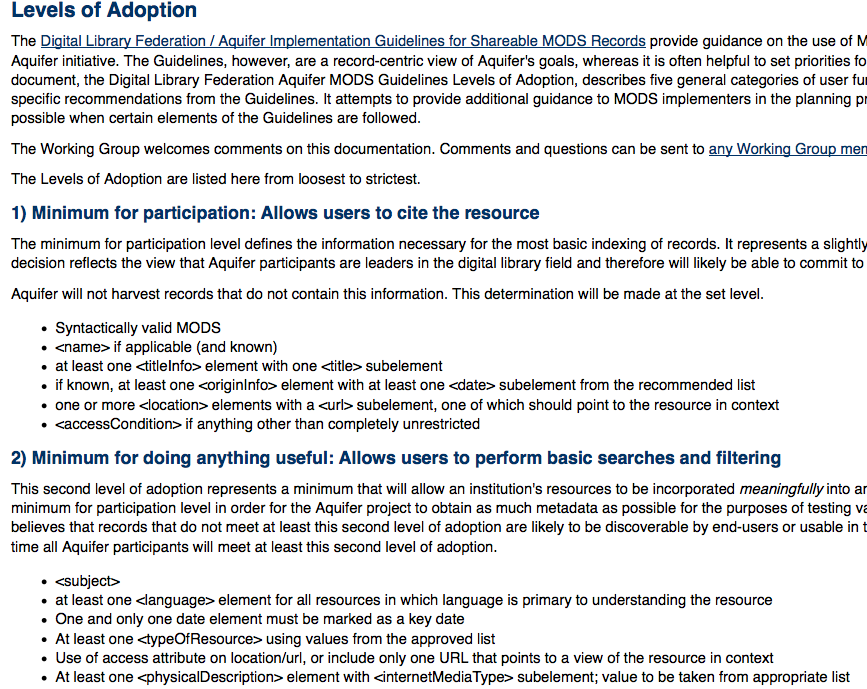 7/11/09
ALA 2009 - ALCTS NRMIG
14
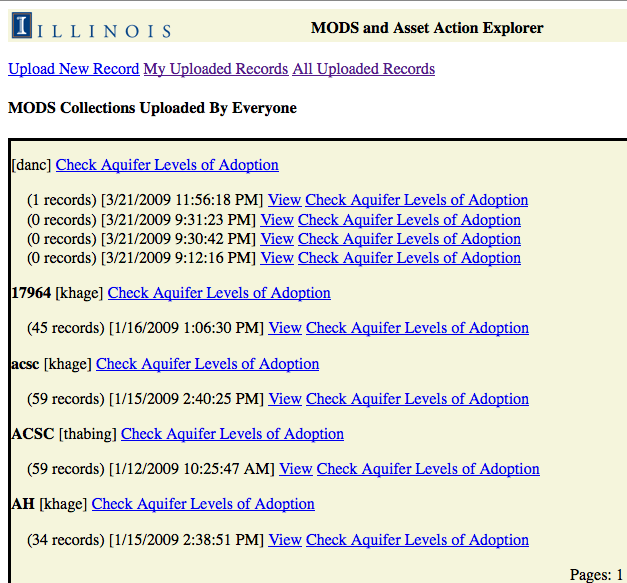 7/11/09
ALA 2009 - ALCTS NRMIG
15
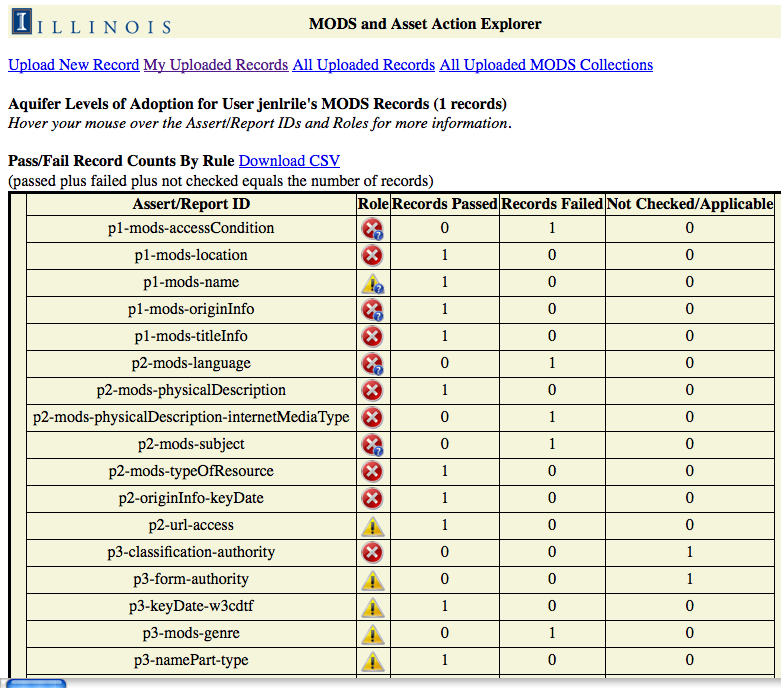 7/11/09
ALA 2009 - ALCTS NRMIG
16
Let’s step back
How can better tools revolutionize metadata creation workflows?
Promoting consistency
This is hard and not something that humans are generally good at
True interoperability between systems
Without futzing!
We spend too much valuable human time doing repetitive and low-value tasks as part of descriptive workflows
7/11/09
ALA 2009 - ALCTS NRMIG
17
Were do we go from here?
Make better use of available technologies
Automating
Streamlining
Validating
We can and must do our jobs better and more efficiently, with the help of better tools
Providing comparable services with less
Creating a convincing argument for more?
7/11/09
ALA 2009 - ALCTS NRMIG
18
There is no excuse for not having usable metadata creation tools.
Smart systems are possible and necessary
Configurable
Modular
Connected
Make it easy to do it well
Consistent
Complete
Efficient
Make it hard to do it poorly
We must pay attention to user interface design for cataloging tools
7/11/09
ALA 2009 - ALCTS NRMIG
19
OK, rant over. Thank you!
jenlrile@indiana.edu 
(watch out for the invisible “l” in the middle)
Slides and handout:
On ALA presentations Wiki <http://presentations.ala.org>
On my home page<http://www.dlib.indiana.edu/~jenlrile/presentations/nrmig2009/>
7/11/09
ALA 2009 - ALCTS NRMIG
20